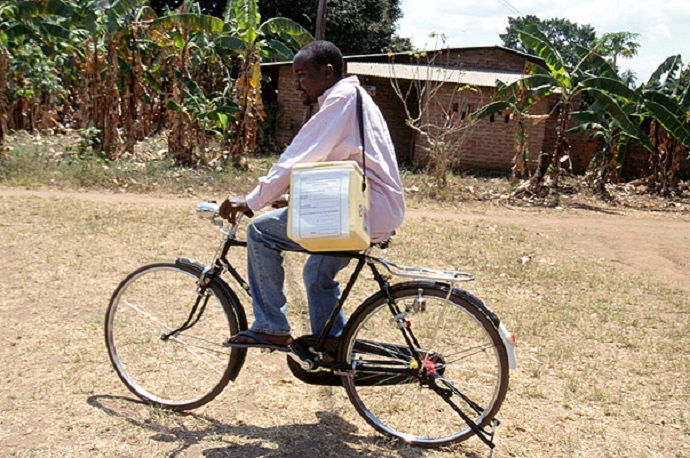 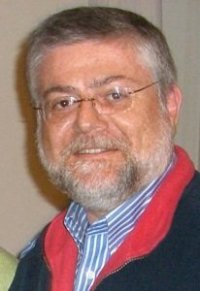 Computing and Global HealthLecture 5 Logistics
Winter 2015
Richard Anderson
1/28/2015
University of Washington, Winter 2015
1
Today’s topics
Ron Pankiewicz, Village Reach
GAVI Supply Chain Strategy
Logistics requirements
Logistics processes
Forecasting
Delivery
Ensuring product quality
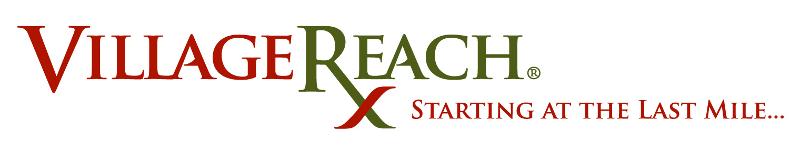 1/28/2015
University of Washington, Winter 2015
2
Readings and Assignments
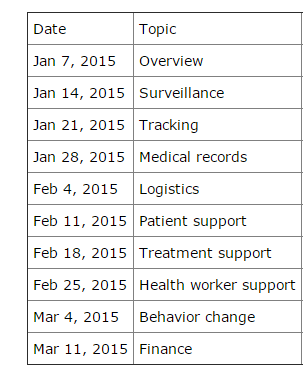 Logistimo
SMS For Life (to assigned)
Assignment 5: Design a data collection system for a Visibility & Analytics Network
Assignment 6: Develop a syntax for an SMS reporting system
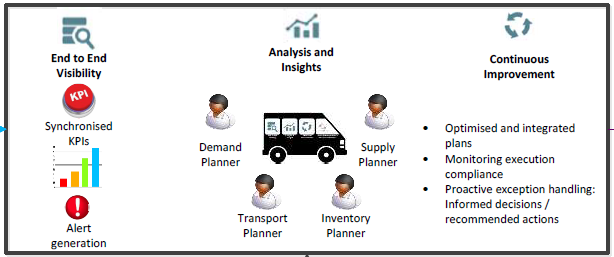 1/28/2015
University of Washington, Winter 2015
3
GAVI Supply Chain Slides
1/28/2015
University of Washington, Winter 2015
4
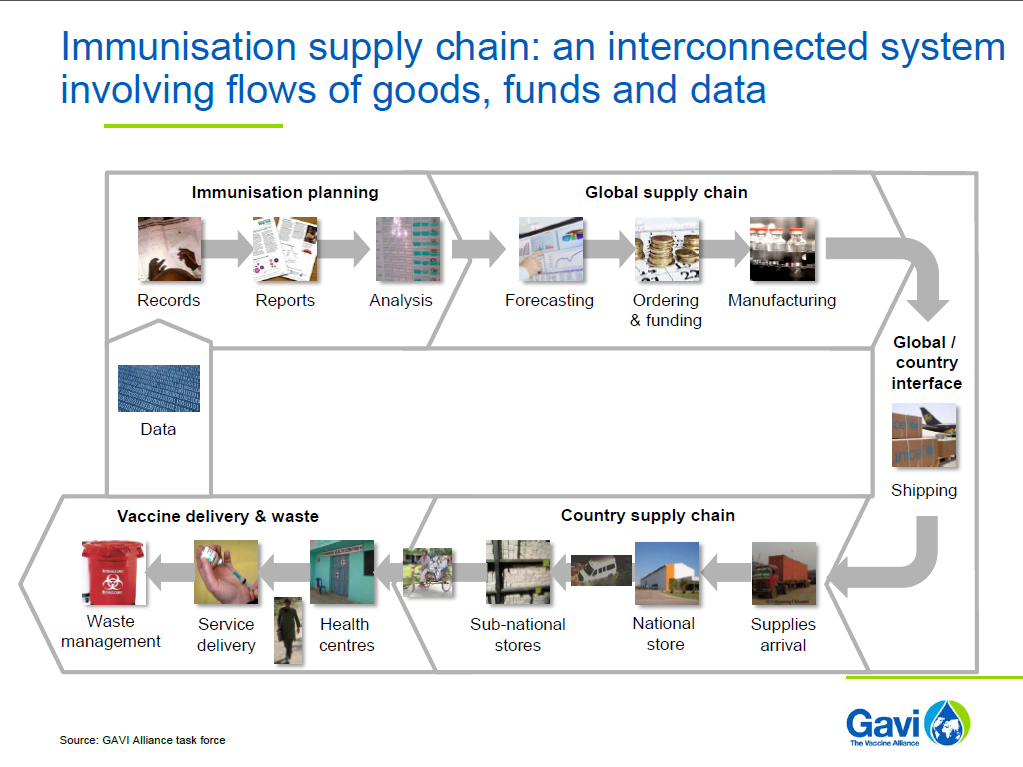 1/28/2015
University of Washington, Winter 2015
5
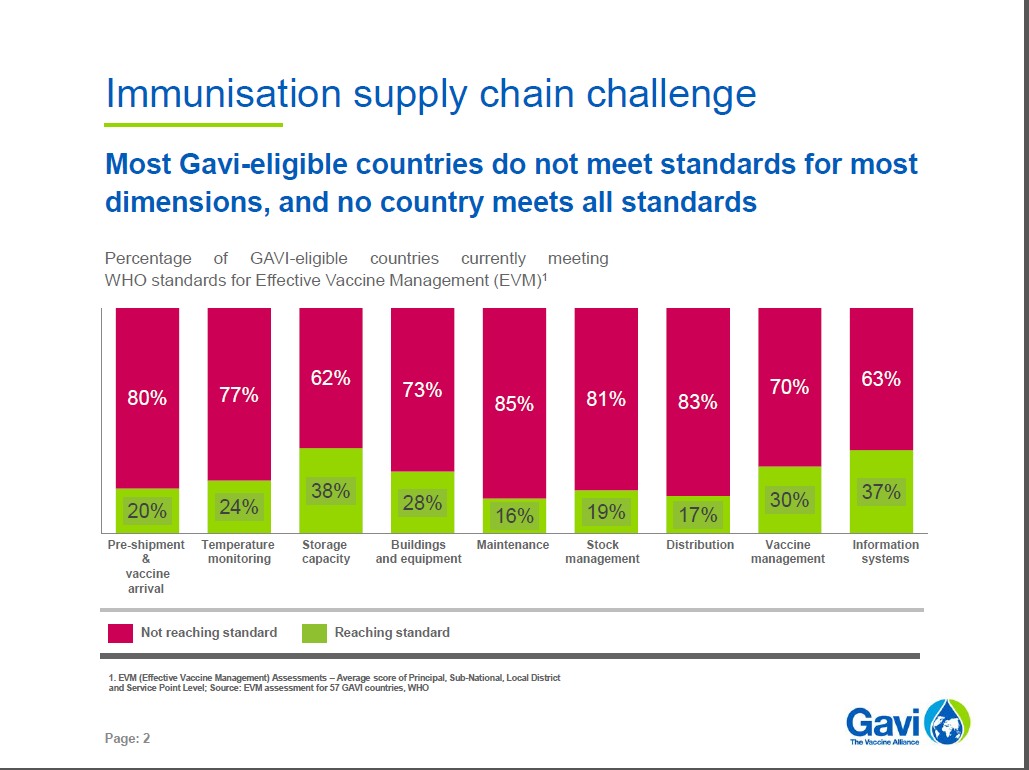 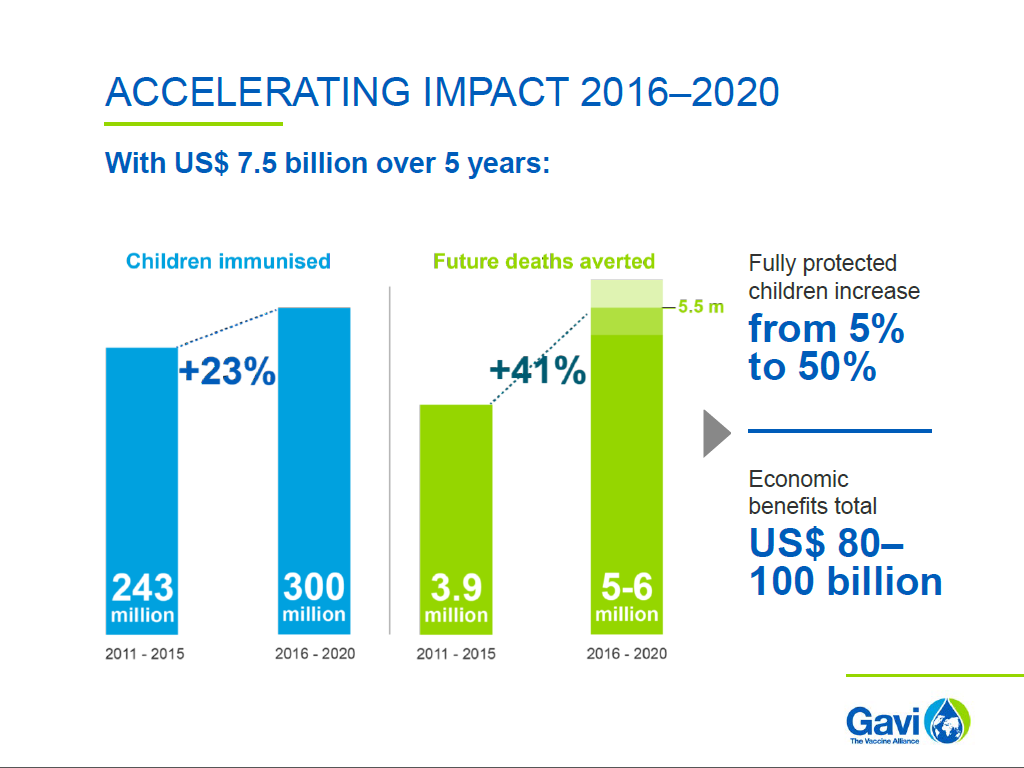 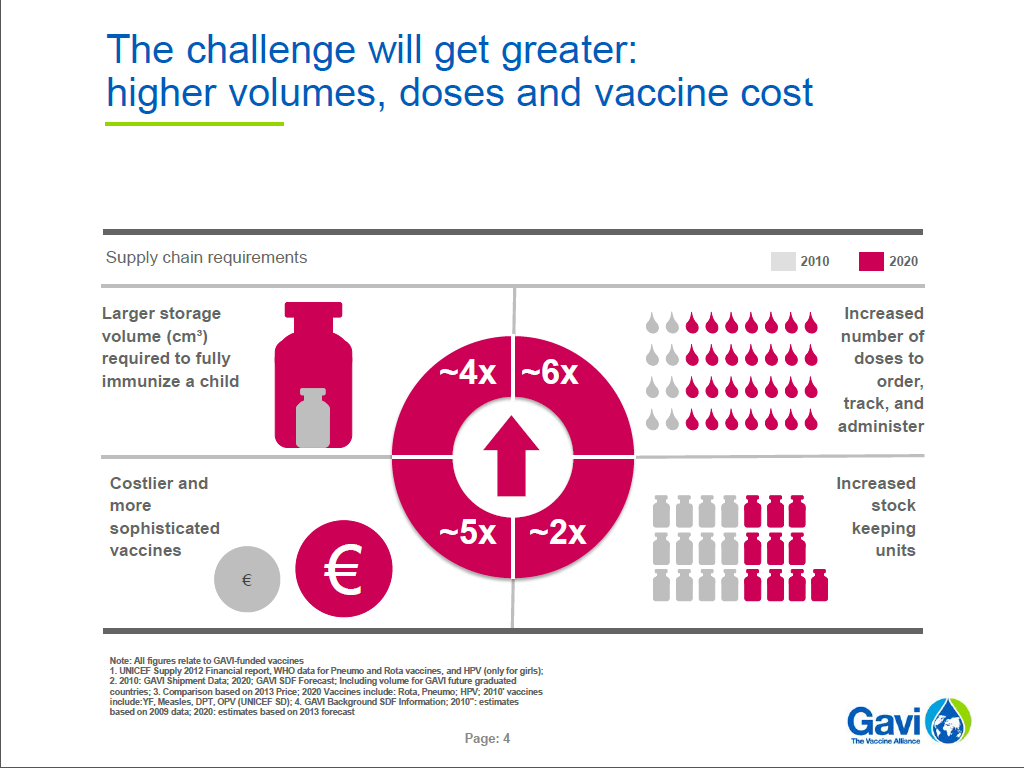 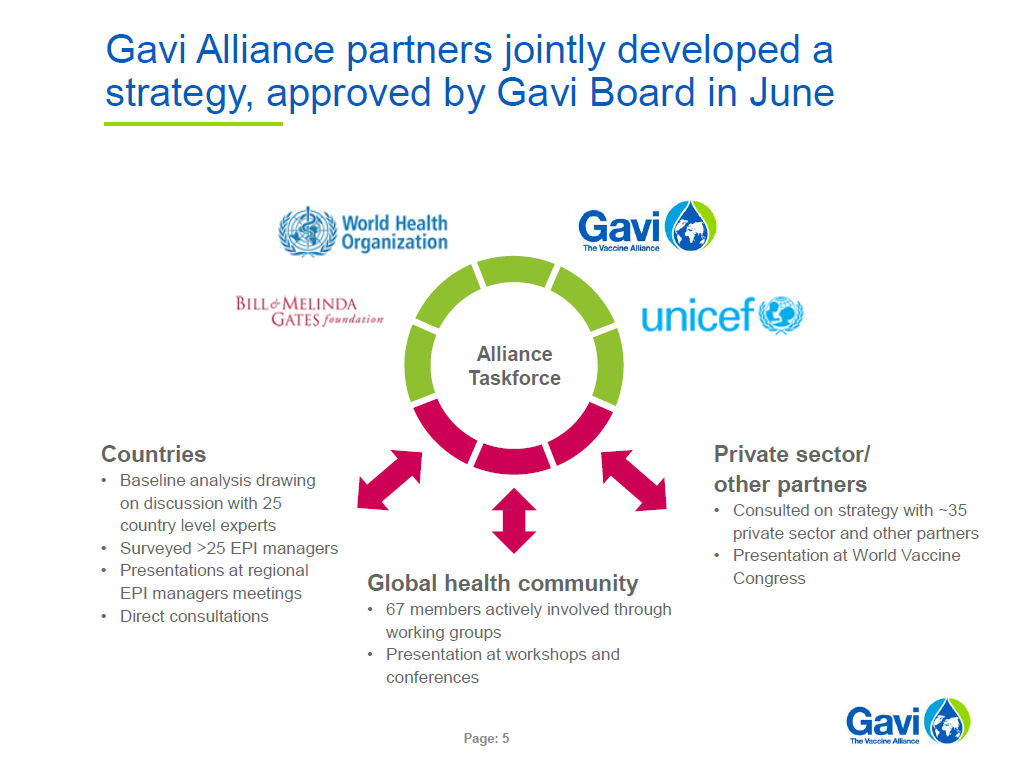 1/28/2015
University of Washington, Winter 2015
6
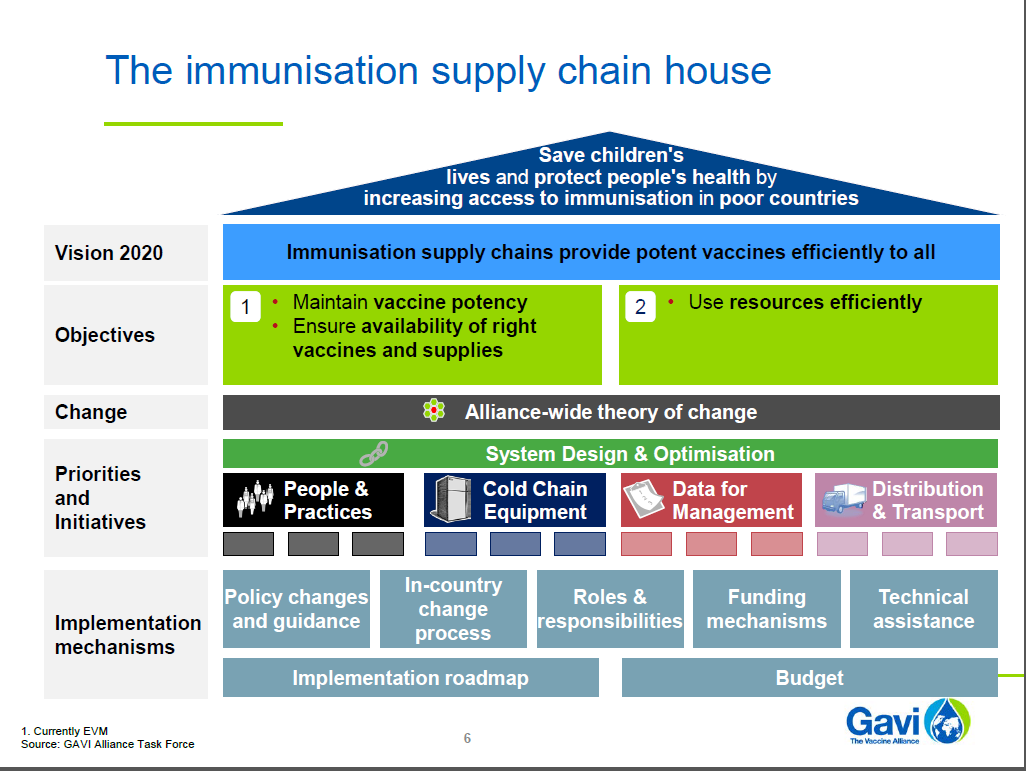 1/28/2015
University of Washington, Winter 2015
7
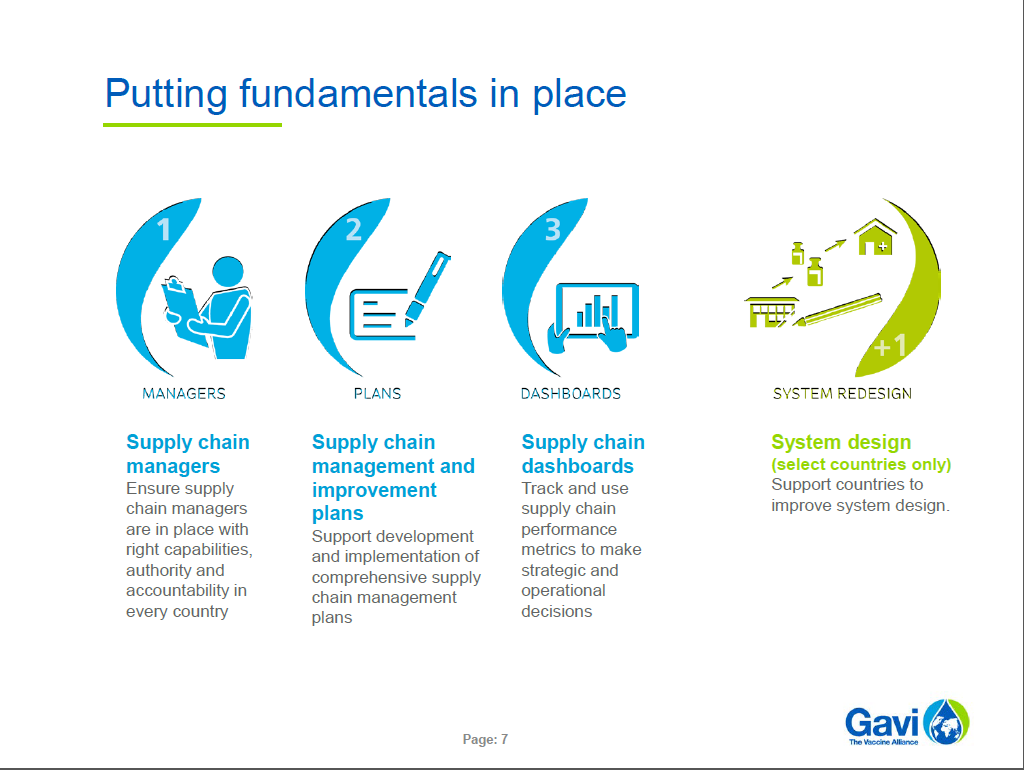 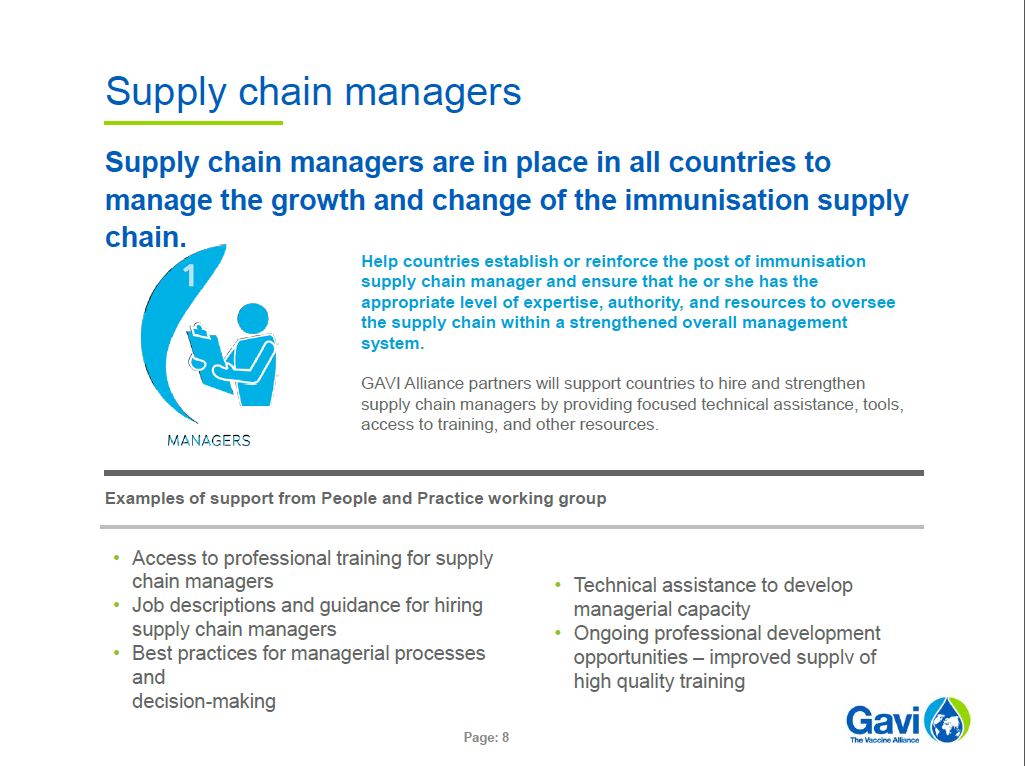 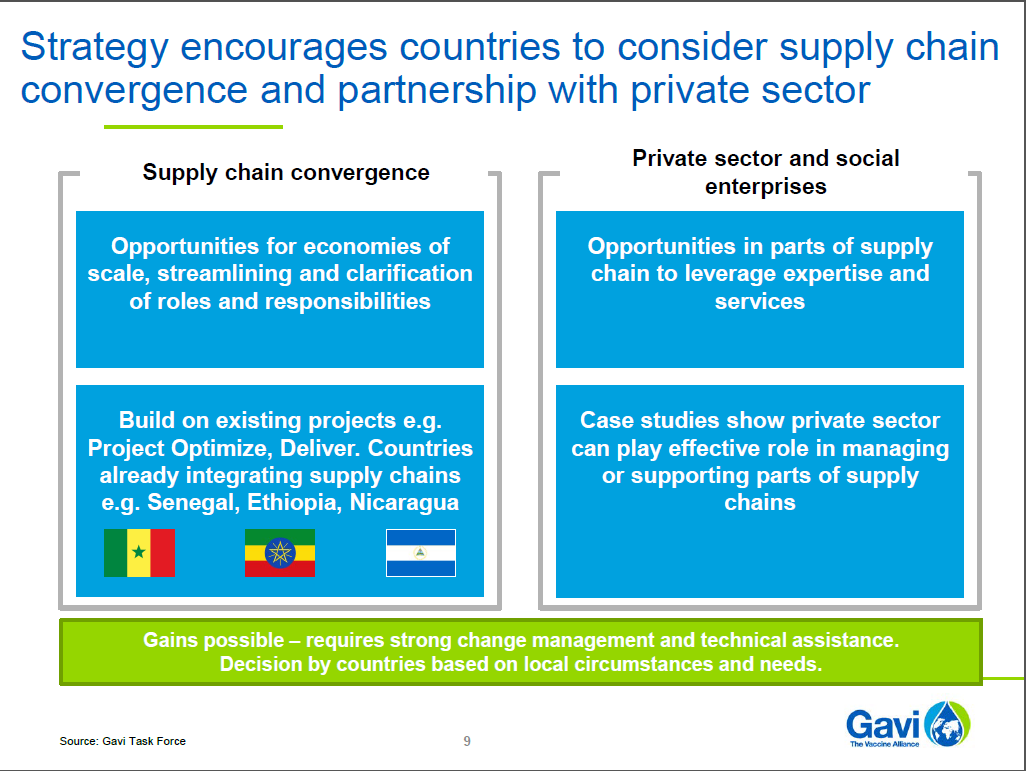 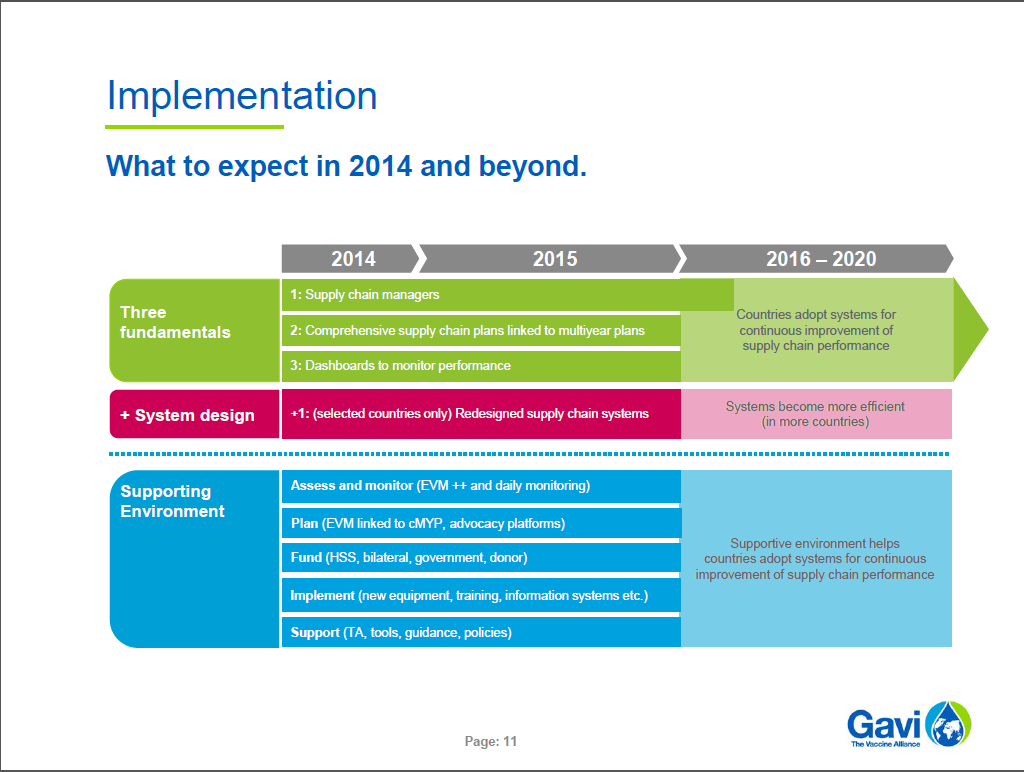 1/28/2015
University of Washington, Winter 2015
8
Supply Chain and Logistics
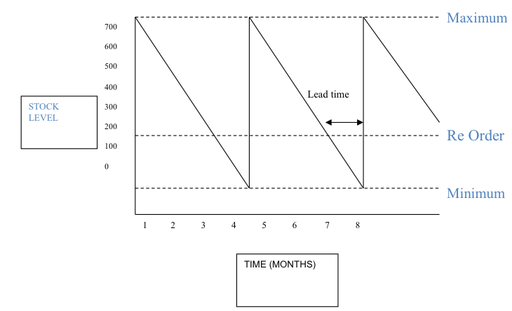 Supply chain 101
Push process
Pull process
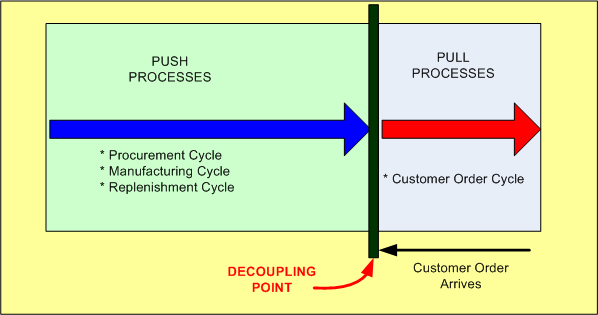 1/28/2015
University of Washington, Winter 2015
9
Global health logistics
Large scale public sector
National scale distribution
Usually externally sourced products
Commercial or non-commercial goods
Multiple financing models
Local logistics
Regional or NGO distribution of goods
1/28/2015
University of Washington, Winter 2015
10
Private sector
We will ignore the private sector, but . . .

Some LMIC engage private sector in logistics
Some goods are available both in public system and in the markets
Parallel public and private networks
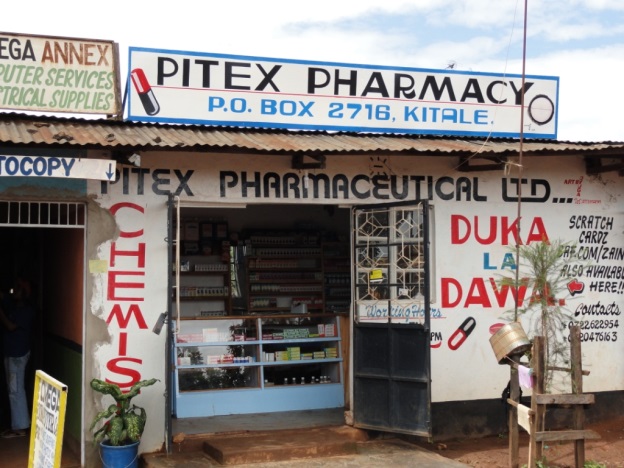 1/28/2015
University of Washington, Winter 2015
11
Basic logistics models
Multiple levels
National
Regional
Facility
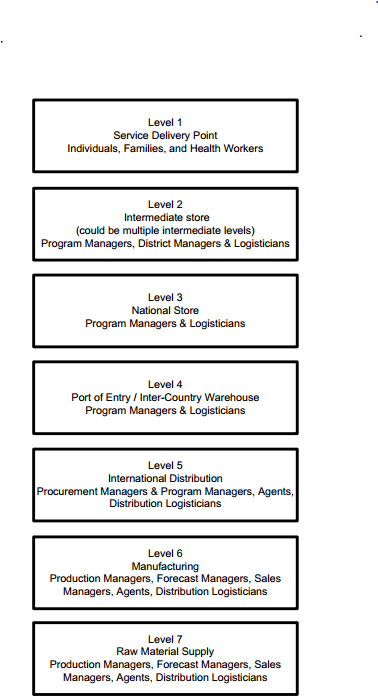 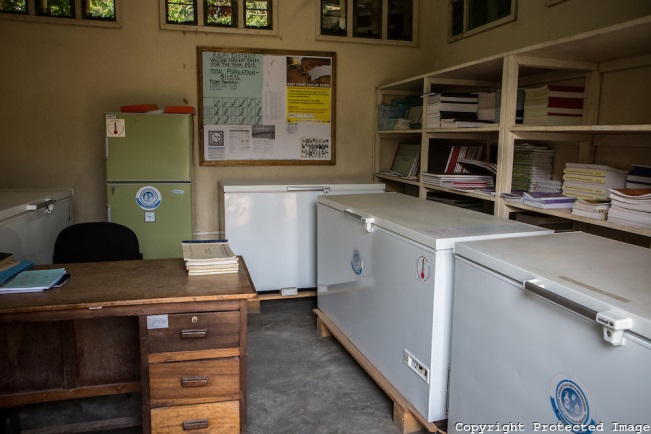 1/28/2015
University of Washington, Winter 2015
12
Logistics Requirements
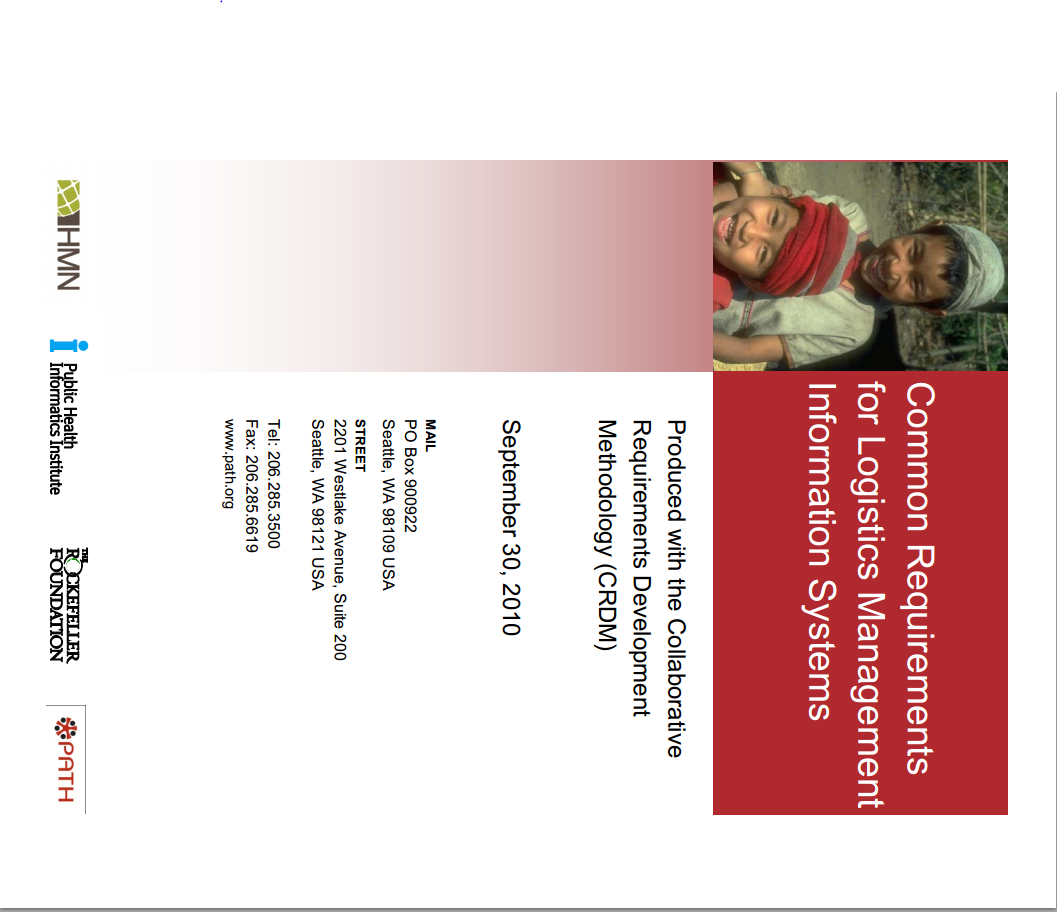 Requirement derived from country workshops and visits
Country independent requirements
What is common across countries
1/28/2015
University of Washington, Winter 2015
13
Business processes
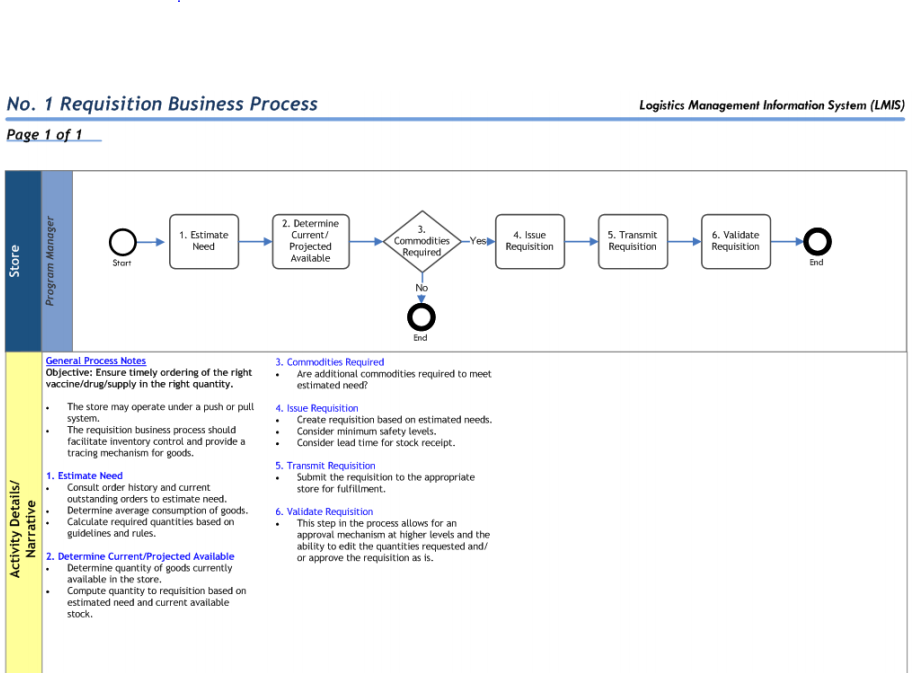 1/28/2015
University of Washington, Winter 2015
14
Business Processes
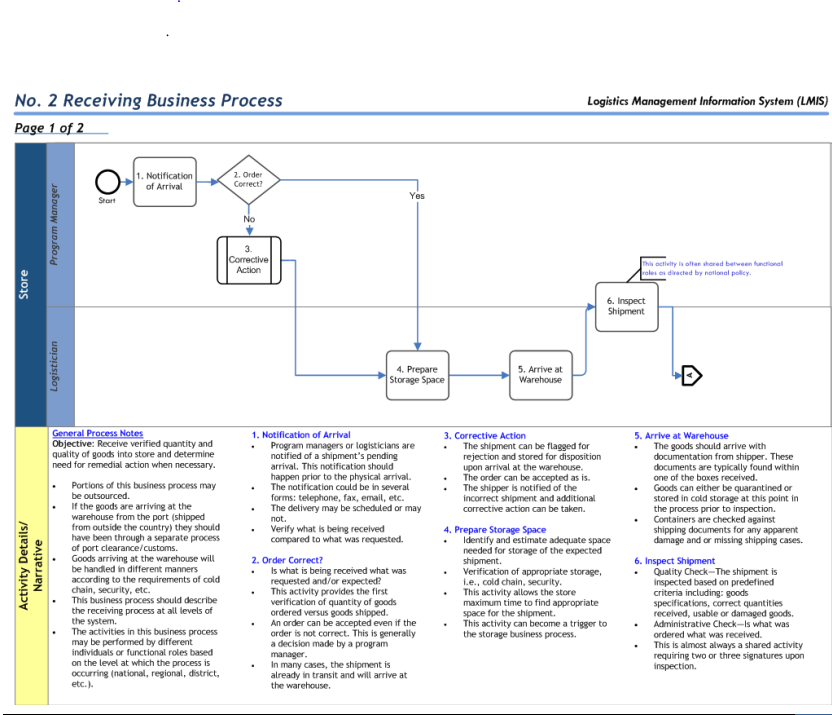 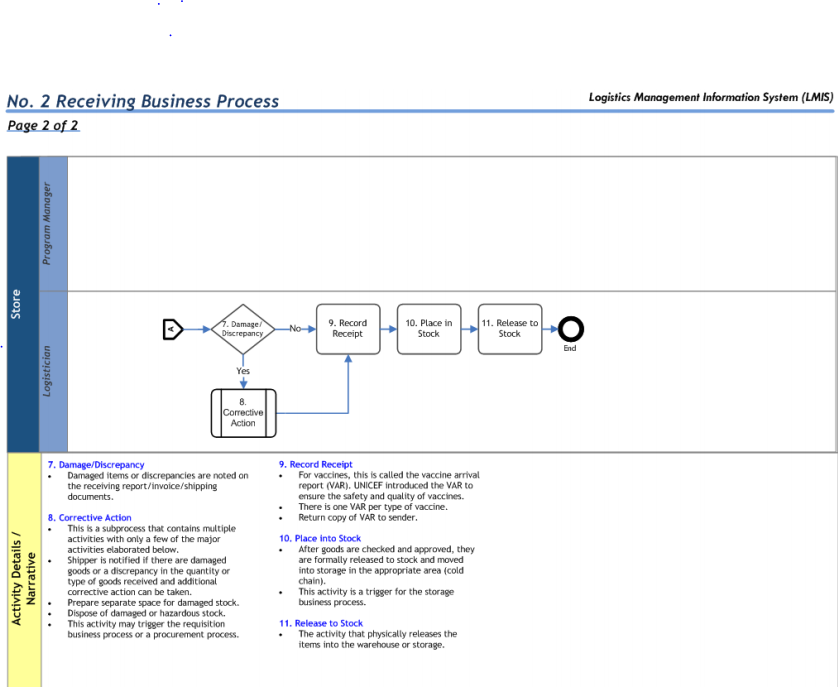 1/28/2015
University of Washington, Winter 2015
15
Computing and logistics
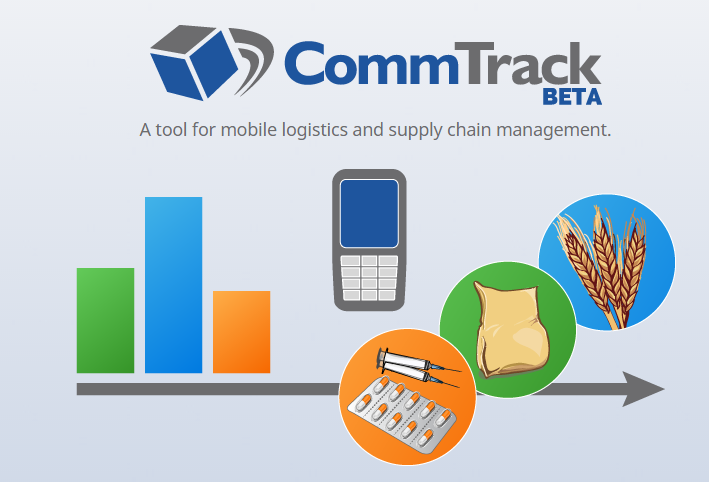 Tracking
Visibility of Inventory
Management of Transactions
Warehouse management
Forecasting
Alerts
Supply chain optimization
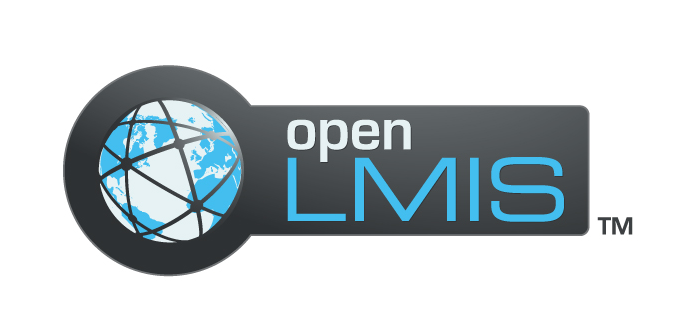 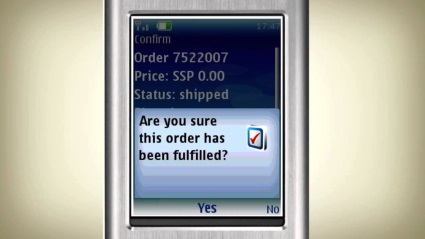 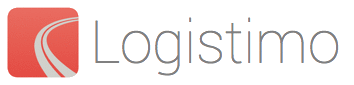 1/28/2015
University of Washington, Winter 2015
16
Global health logistics vs. corporate
Proctor and Gamble
Tanzania EPI
Daily deliveries
Centralized control
Thousands of products
End to end visibility
Quarterly or monthly deliveries
Decentralized system
Small number of products
Single level visibility
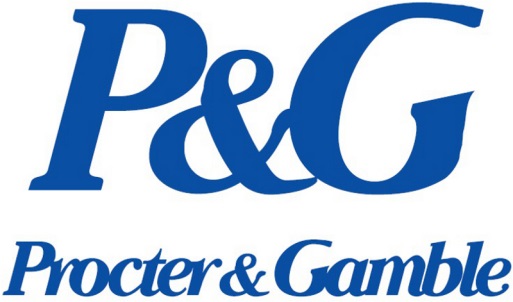 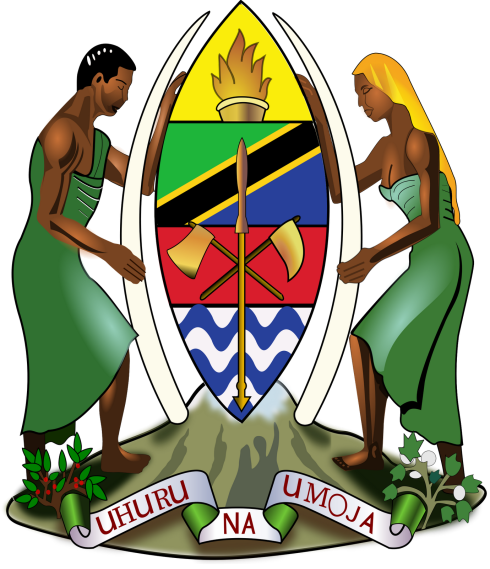 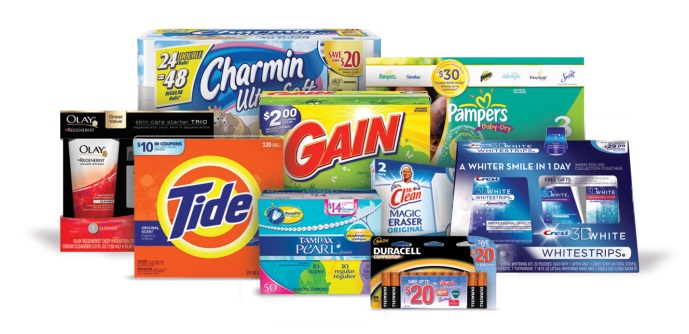 1/28/2015
University of Washington, Winter 2015
17
Logistics challenges
Service delivery – stocks not available

Other issues
Overstock
Delivery timing
Lost stock and spoilage
Transportation costs
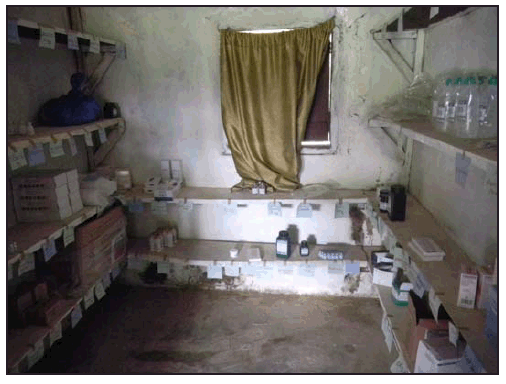 1/28/2015
University of Washington, Winter 2015
18
Causes of stock outs
Insufficient overall supply
Misallocation
Lack of funds
Lack of transport
Demand variation
Delay in transport
Improper ordering
Spoilage
Leakage
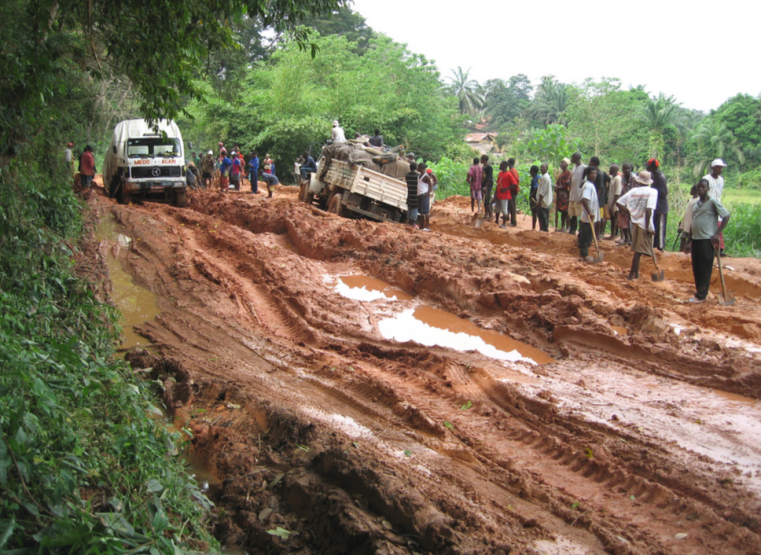 1/28/2015
University of Washington, Winter 2015
19
Visibility and analysis
Goals
Components
Planning
Delivery
Quality of product
Quality of supply chain
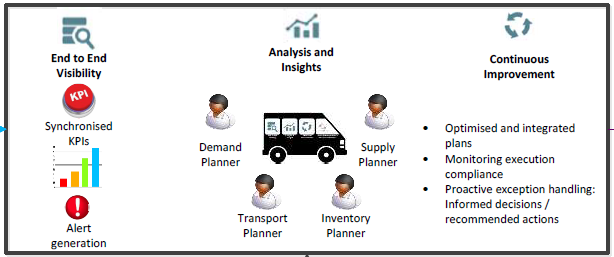 1/28/2015
University of Washington, Winter 2015
20
Planning
How do you know how much stuff to order
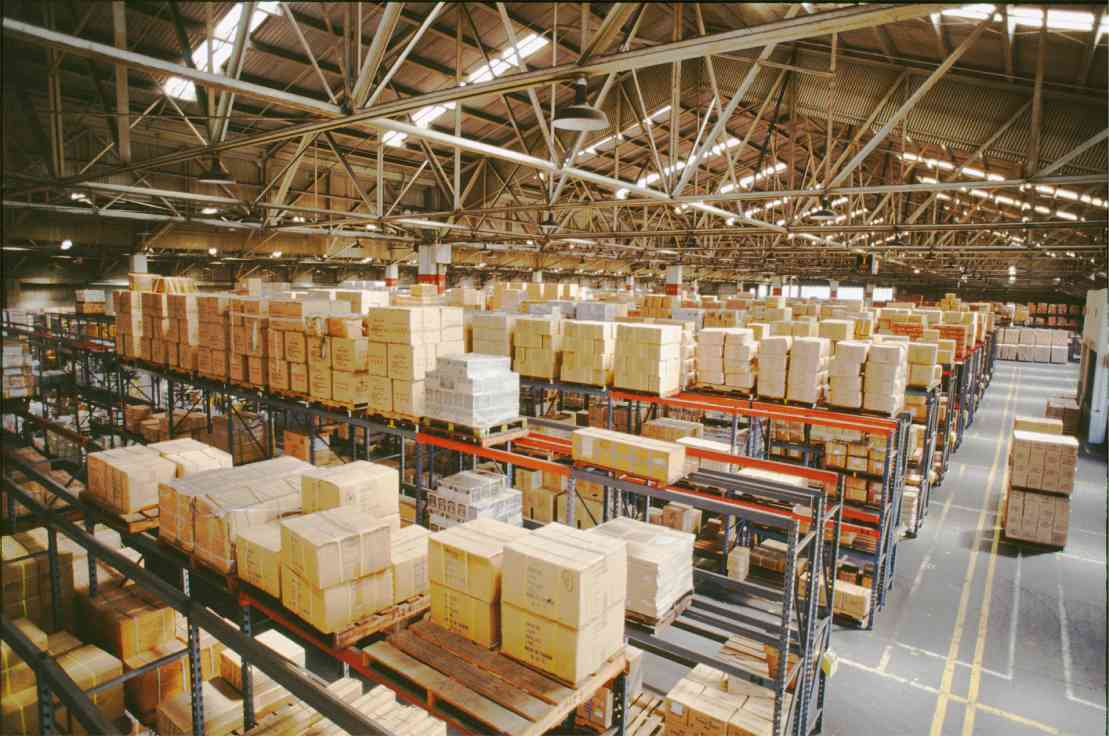 1/28/2015
University of Washington, Winter 2015
21
EPI Forecasting
Vaccine demand =
Doses * Population * Coverage * Supply Period / (52 * (1 – Wastage))
Min Stock =
Doses * Population * Coverage * Reserve Period / (52 * (1 – Wastage))
Max Stock = Vaccine demand + Min Stock
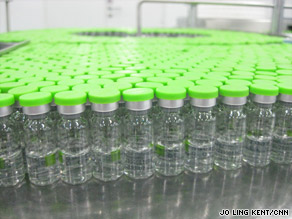 1/28/2015
University of Washington, Winter 2015
22
Delivery
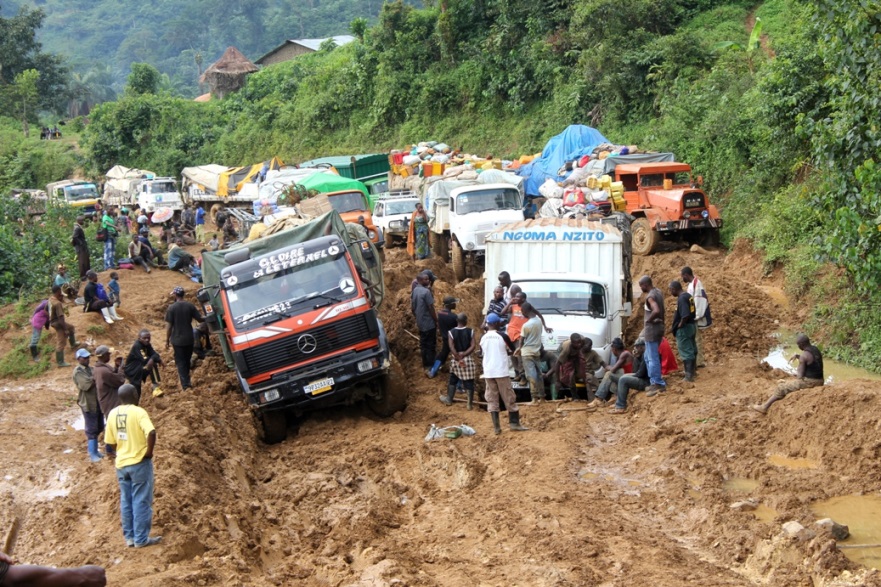 Receive order
Approve order
Arrange transport
Pack order
Send shipment
Receive shipment
Verify / record shipment
Unpack shipment
Store shipment
1/28/2015
University of Washington, Winter 2015
23
DVDMT Reporting
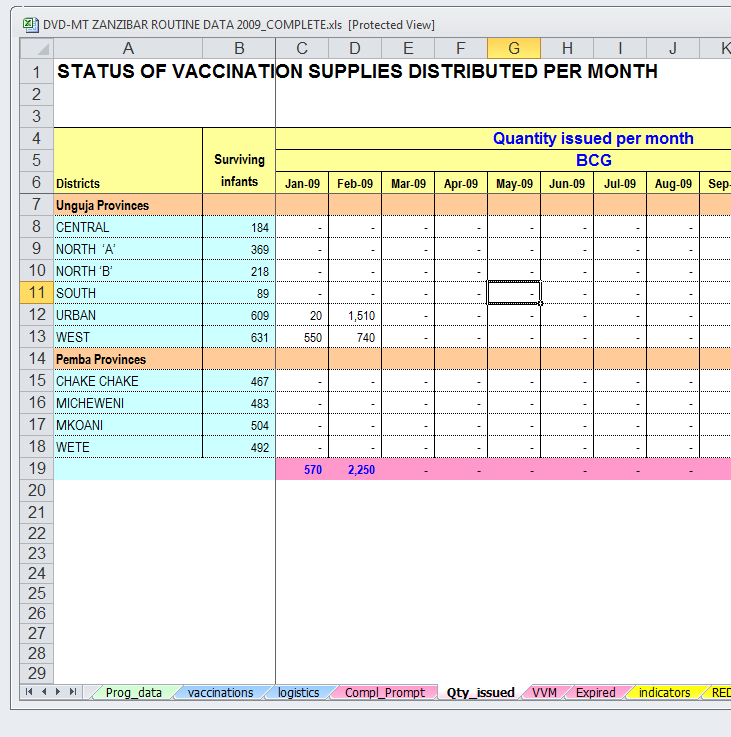 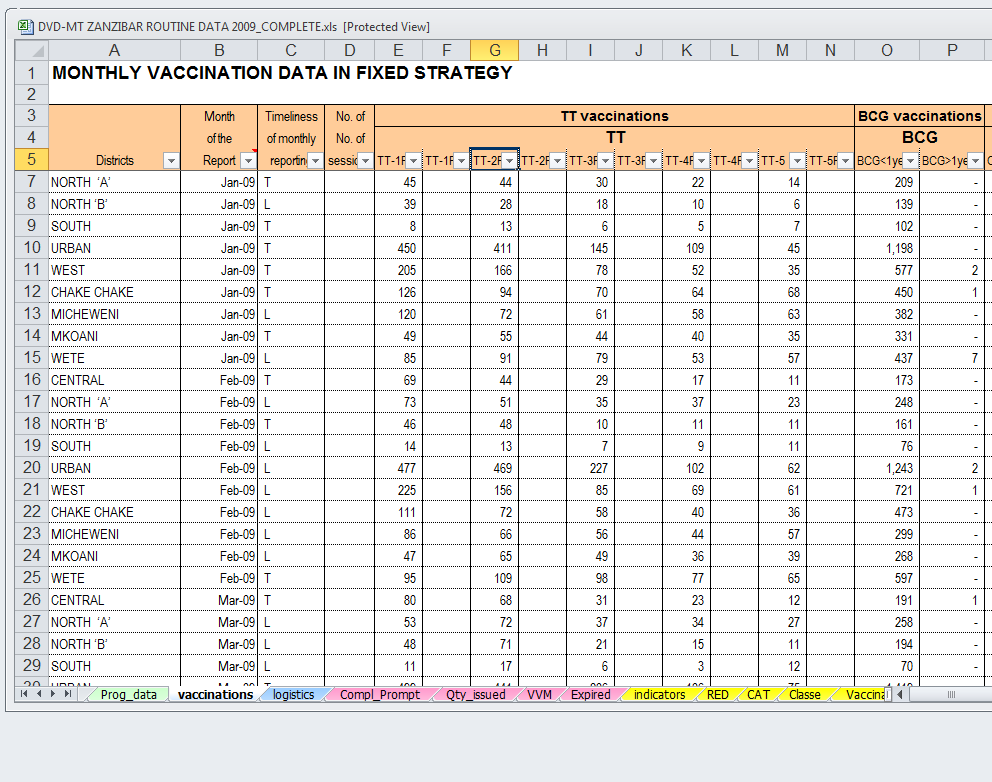 1/28/2015
University of Washington, Winter 2015
24
Bar coding
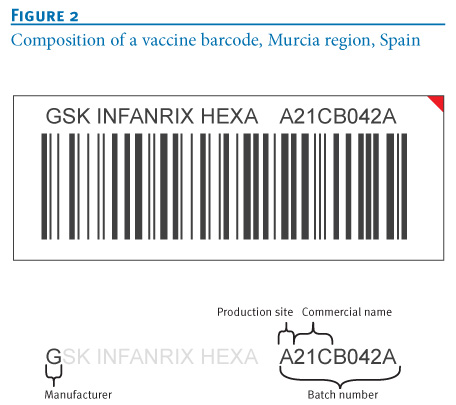 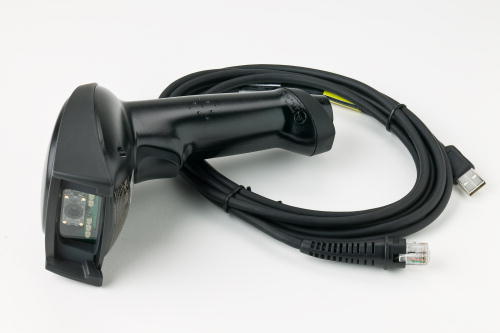 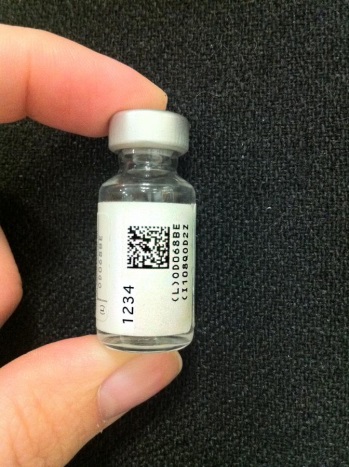 1/28/2015
University of Washington, Winter 2015
25
Stock data reporting
Regular reports of stock levels to SMS sent to a server
SMS for Life
Reporting project supported by Novartis
Weekly reports of supplies of Malaria medication
Pilot studies show significant drop in stock outs
Scales quickly (reach 5000 health facilities 7 months)
Reported costs: “operational cost of less than 80 USD per health facility”
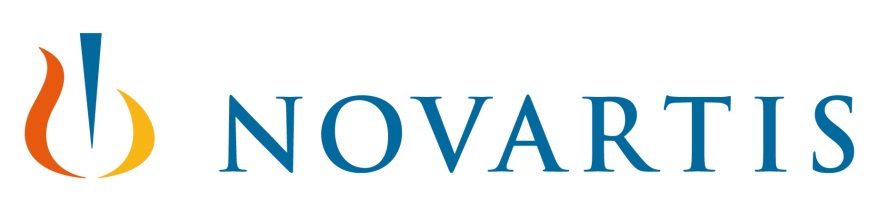 1/28/2015
University of Washington, Winter 2015
26
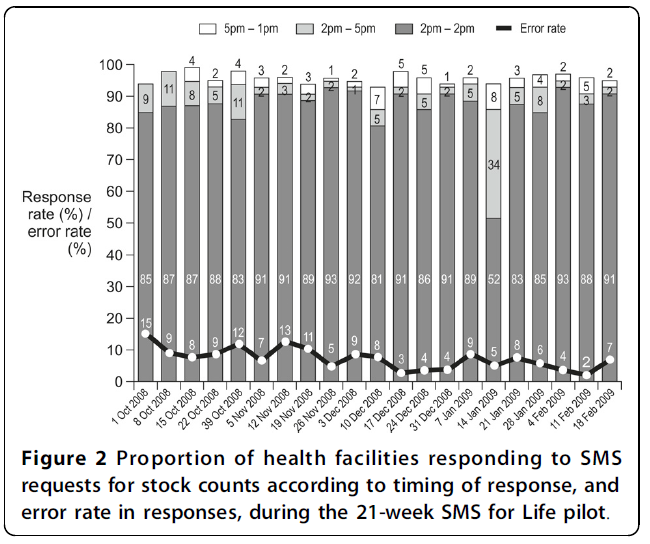 SMS for Life
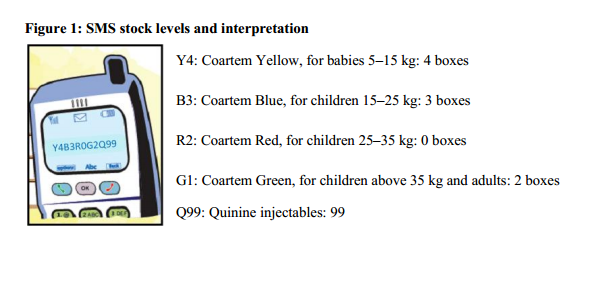 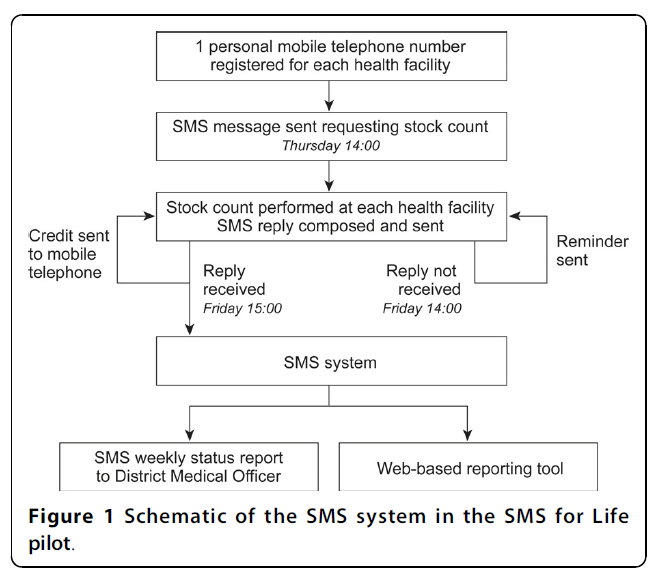 The mobile phone credit was an incentive to motivate health workers to send the message on time and also to recognize the additional tasks they had to perform for the pilot above their normal workload.
1/28/2015
University of Washington, Winter 2015
27
Product quality
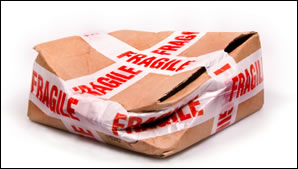 Product spoilage
Product expiration
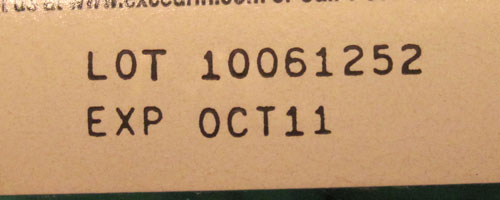 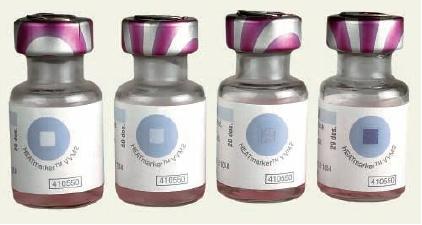 1/28/2015
University of Washington, Winter 2015
28
Supply chain quality
How good is the supply chain infrastructure
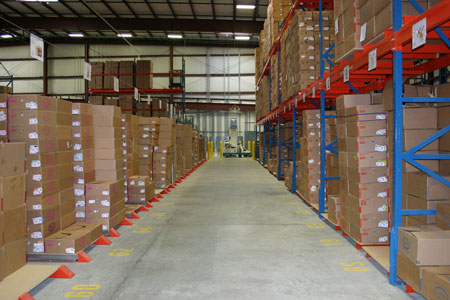 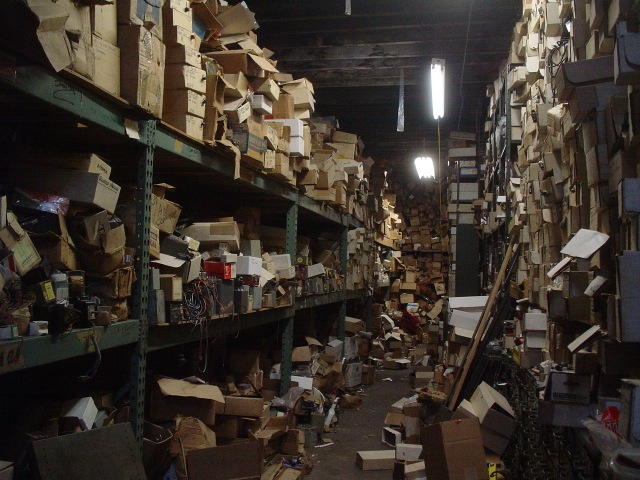 1/28/2015
University of Washington, Winter 2015
29
Cold chain equipment inventory
Health facility data 




Refrigerators, freezers, cold room, cold box data



Vaccine and equipment reference data
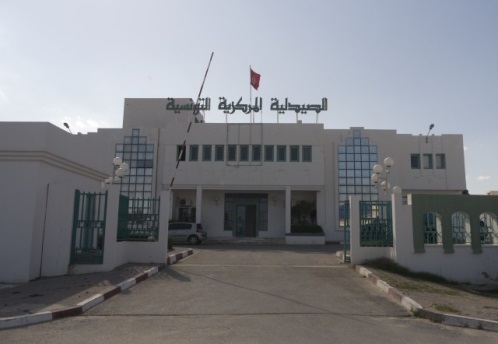 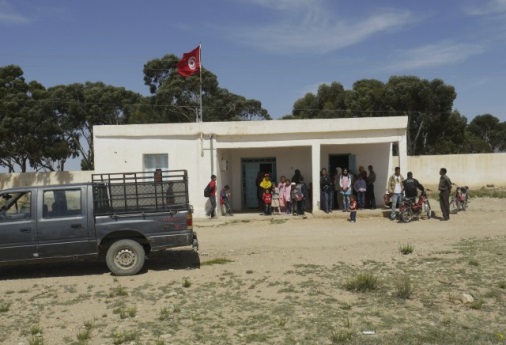 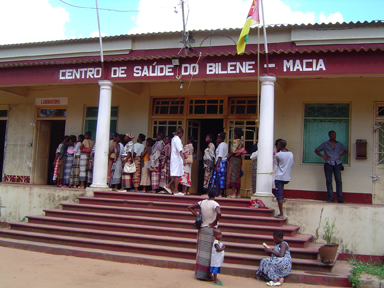 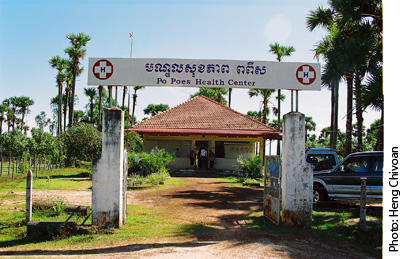 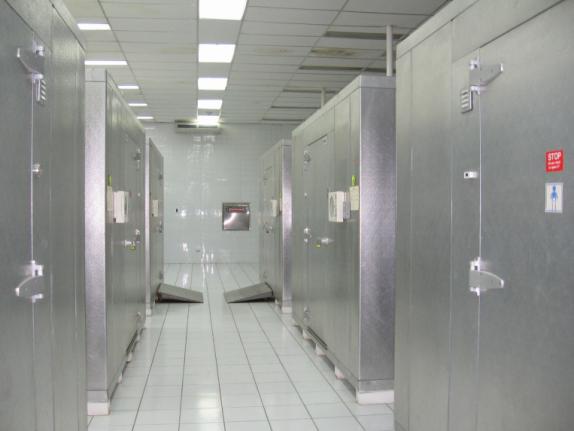 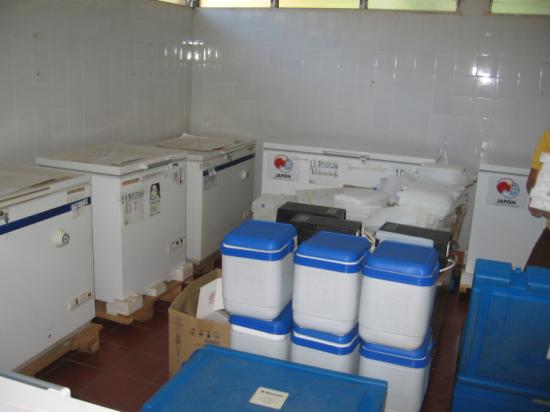 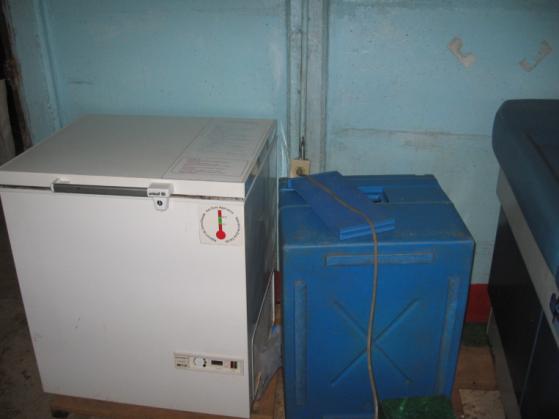 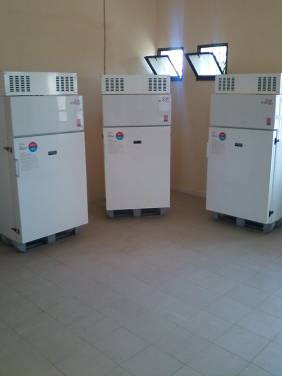 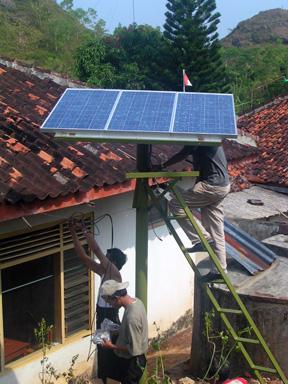 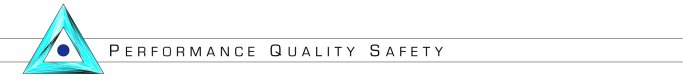 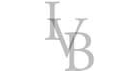 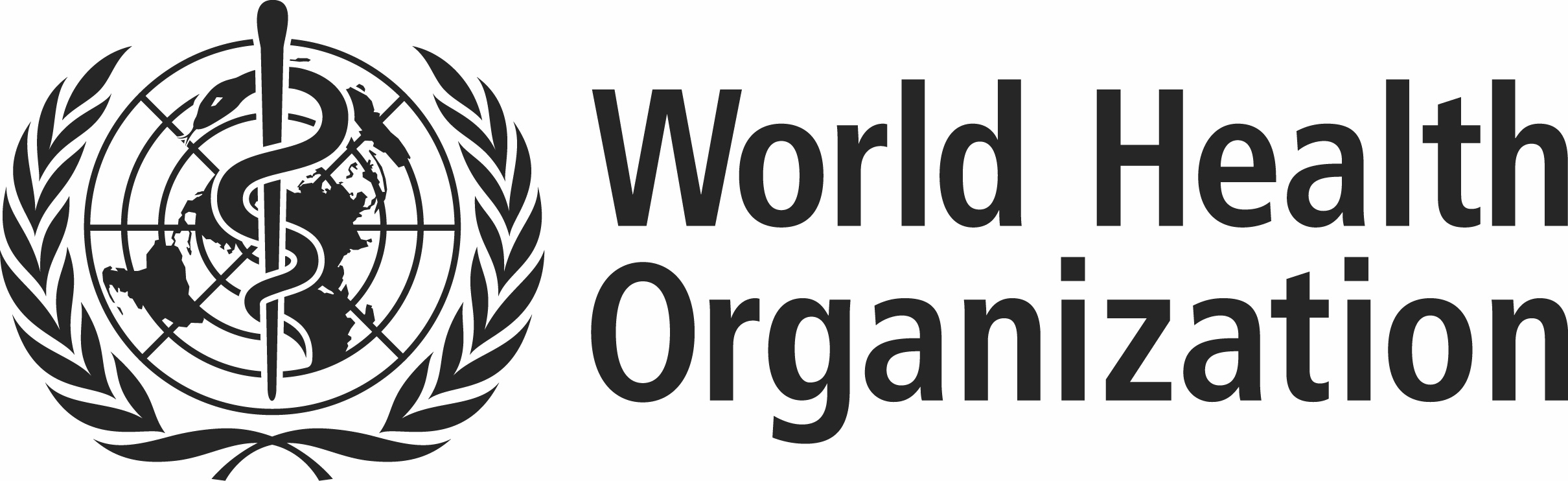 Page 30
2/4/2015
Cold chain capacity analysis
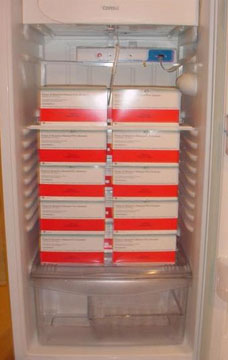 Maximum volume of storage necessary to store all vaccines
VFIC: Volume per fully immunized child
POP * VFIC / Supply Interval
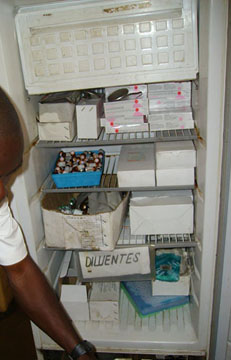 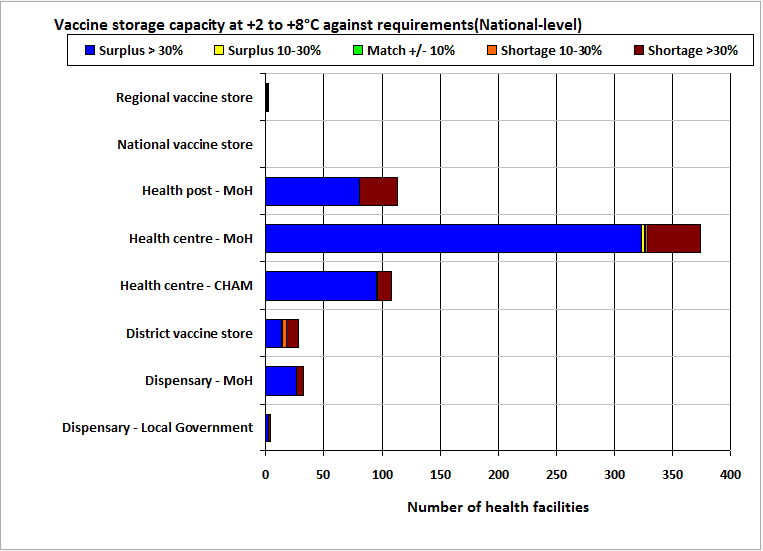 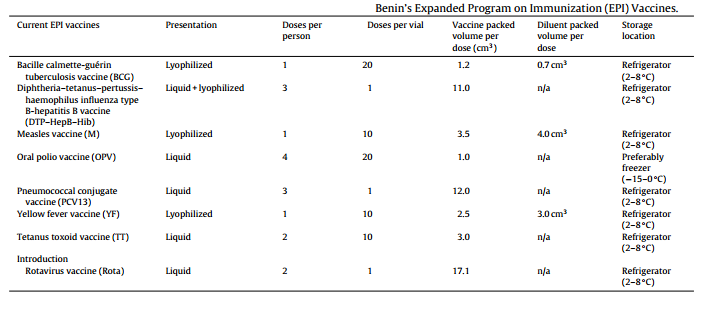 1/28/2015
University of Washington, Winter 2015
31
Temperature monitoring
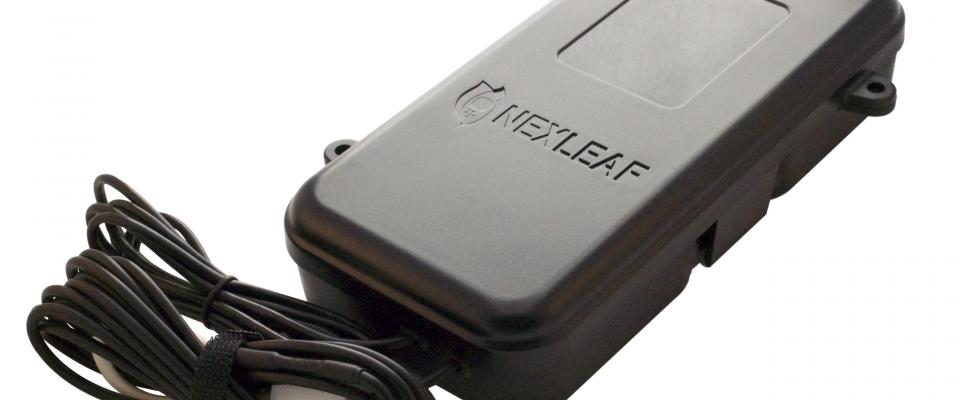 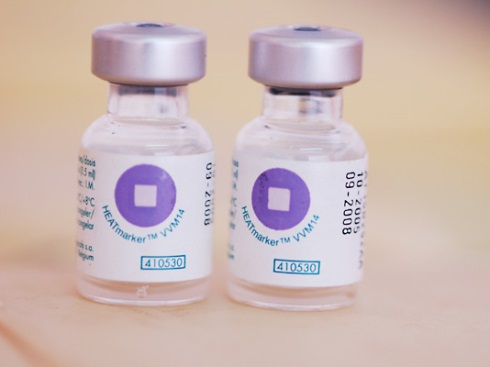 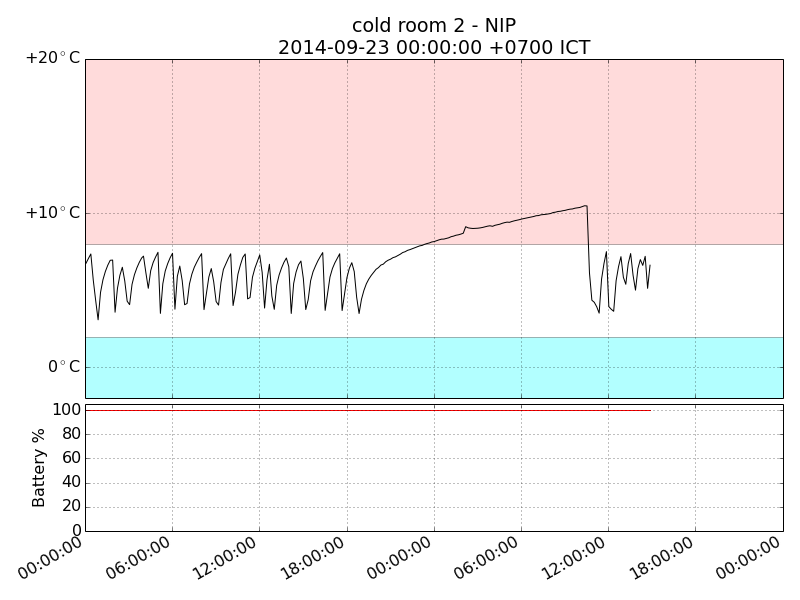 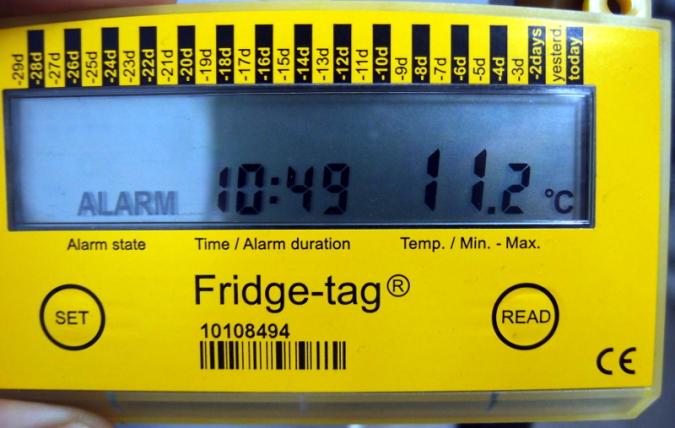 1/28/2015
University of Washington, Winter 2015
32
Supply chain optimization
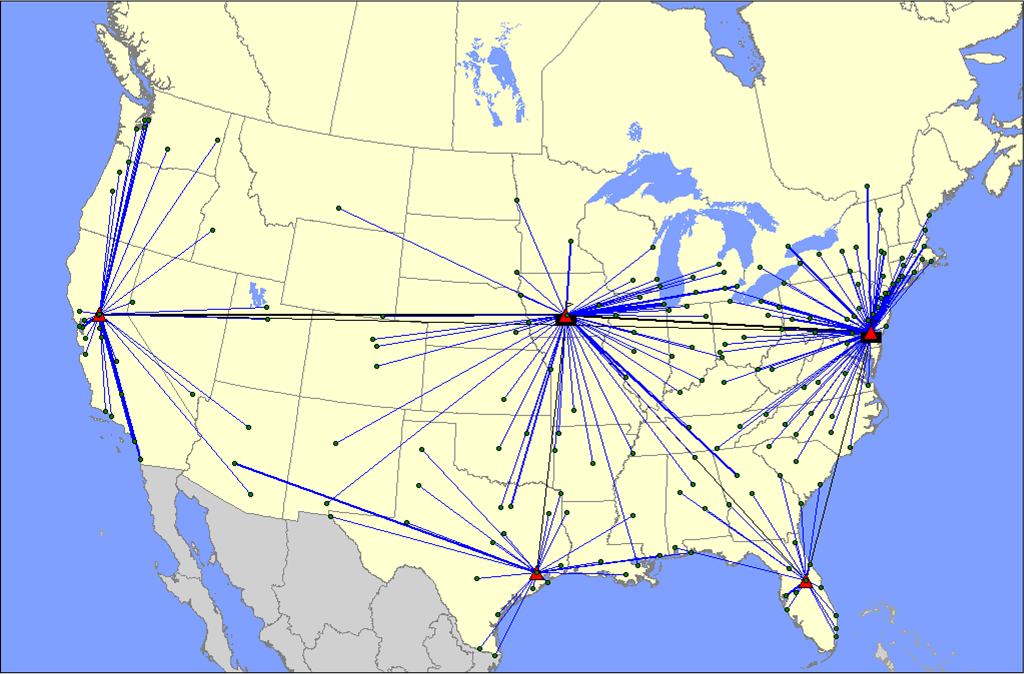 1/28/2015
University of Washington, Winter 2015
33
US Vaccine Supply Chain
1994:  64 distribution networks, 430 depots
2008:  single distribution network, 4 depots
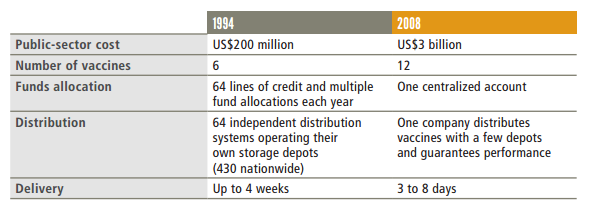 1/28/2015
University of Washington, Winter 2015
34
Supply chain modeling
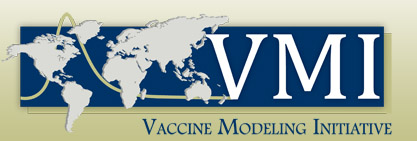 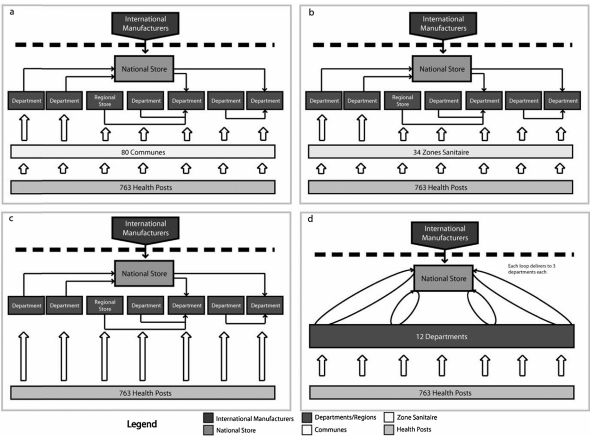 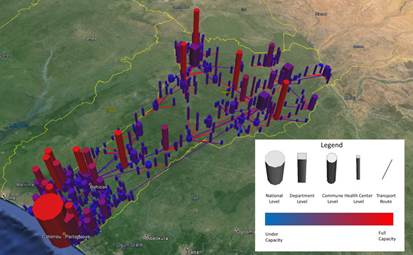 1/28/2015
University of Washington, Winter 2015
35
Next week
Patient Support
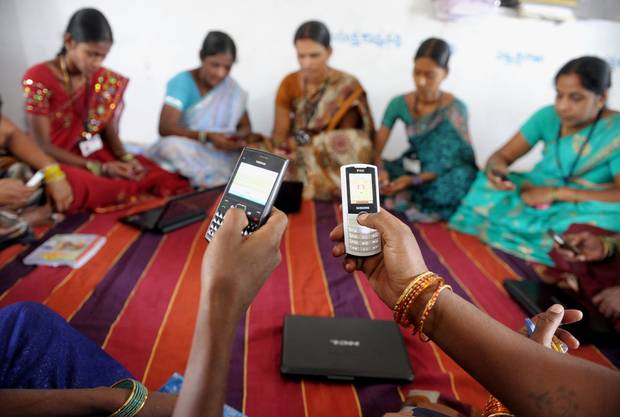 1/28/2015
University of Washington, Winter 2015
36